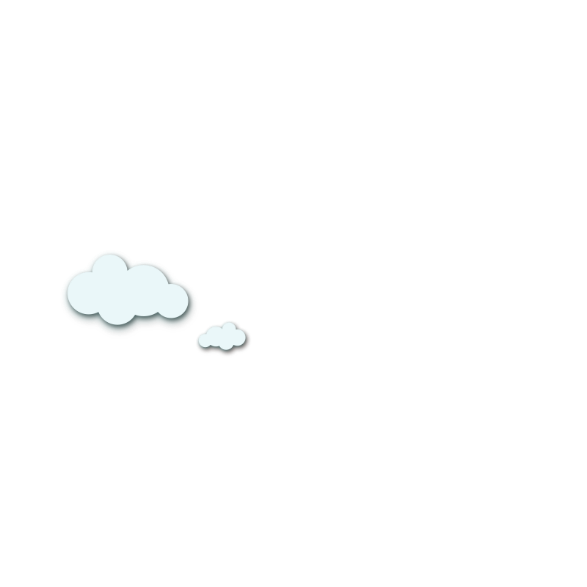 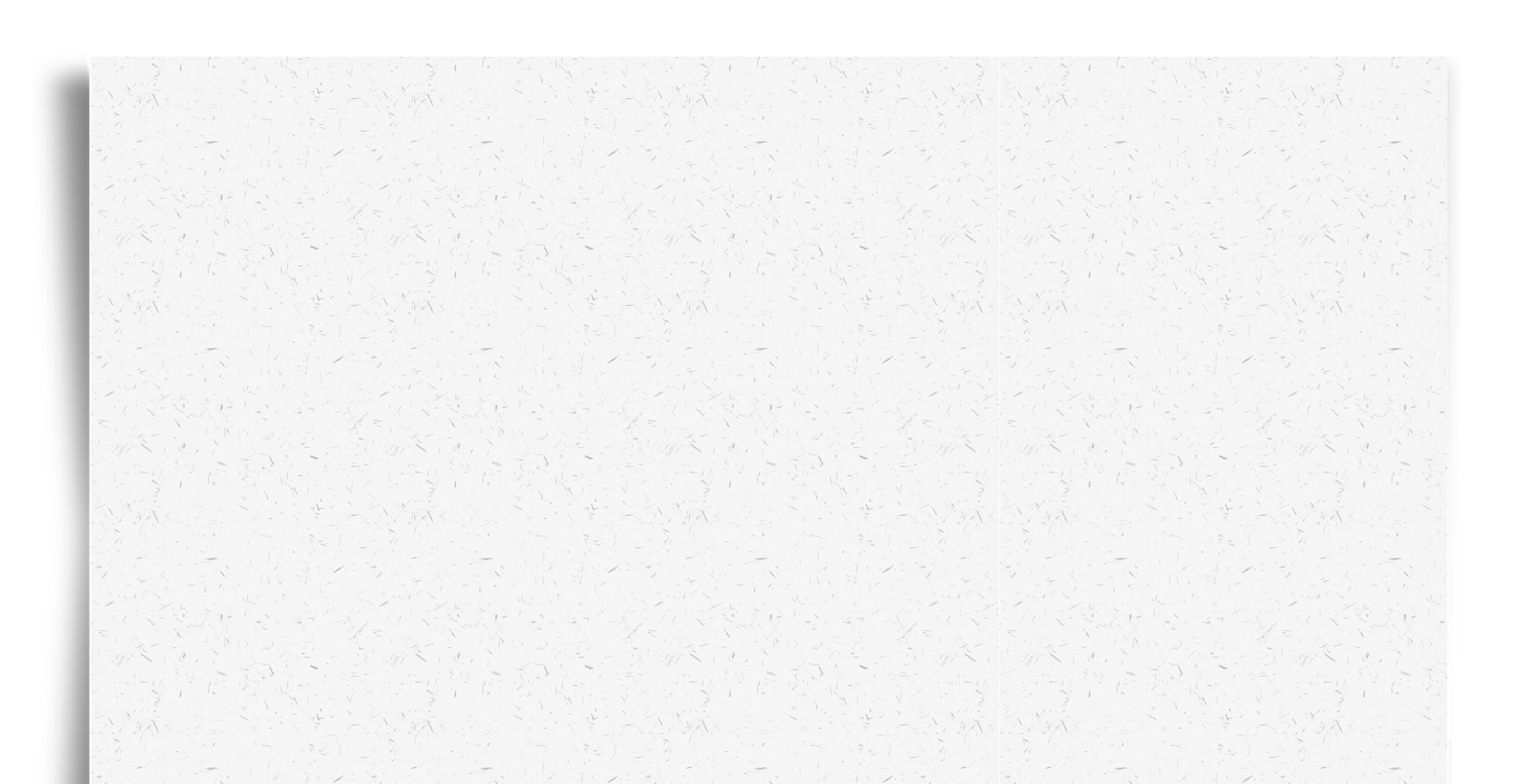 PHÒNG GIÁO DỤC VÀ ĐÀO TẠO QUẬN LONG BIÊN
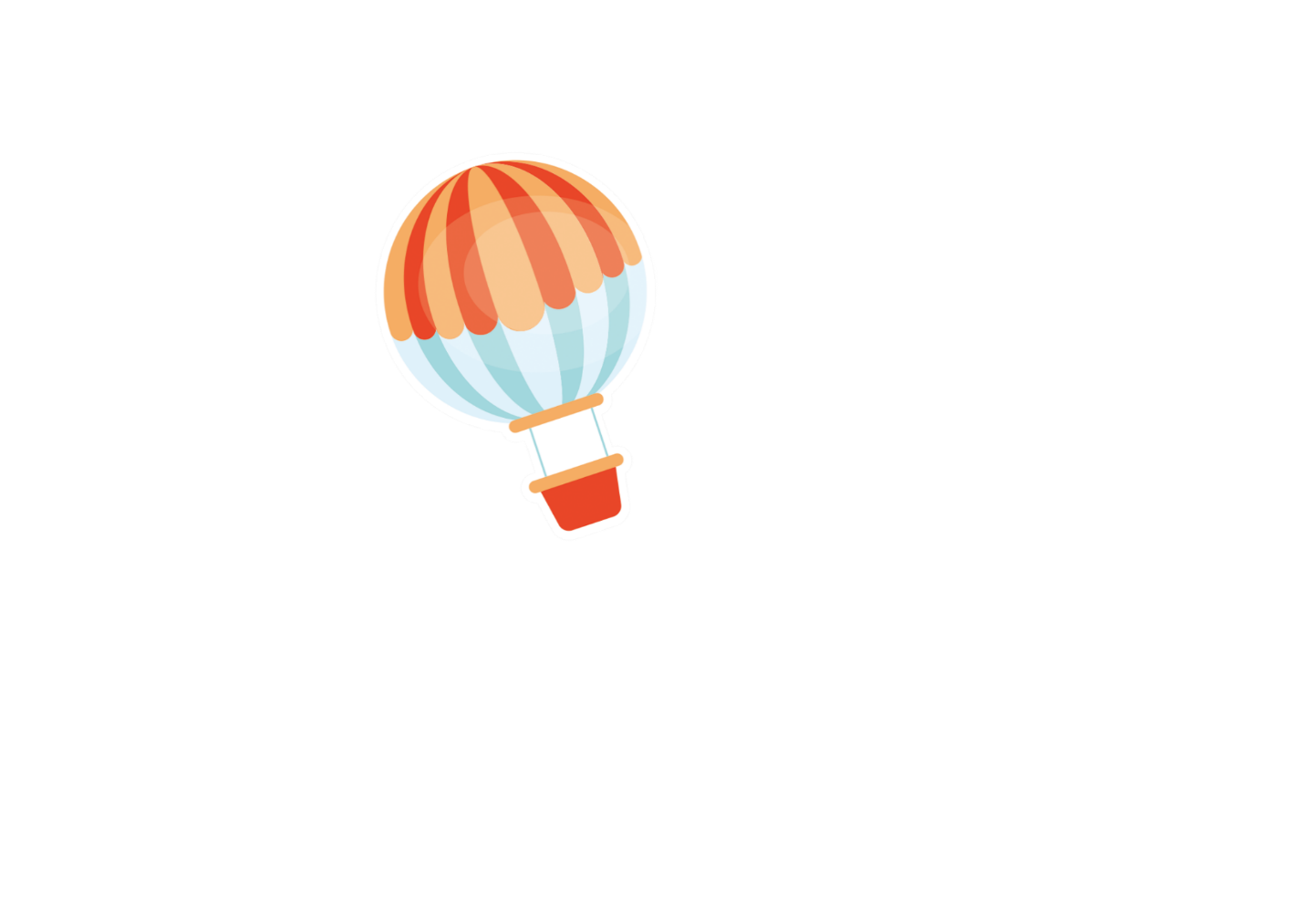 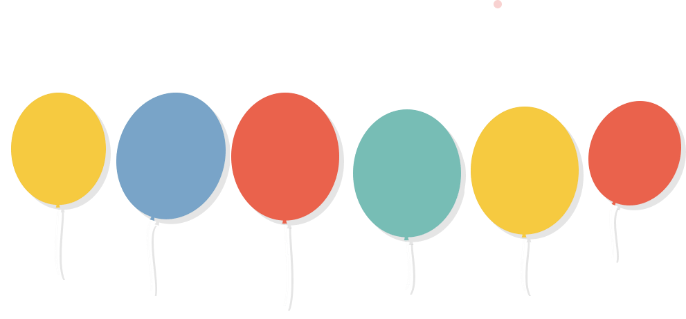 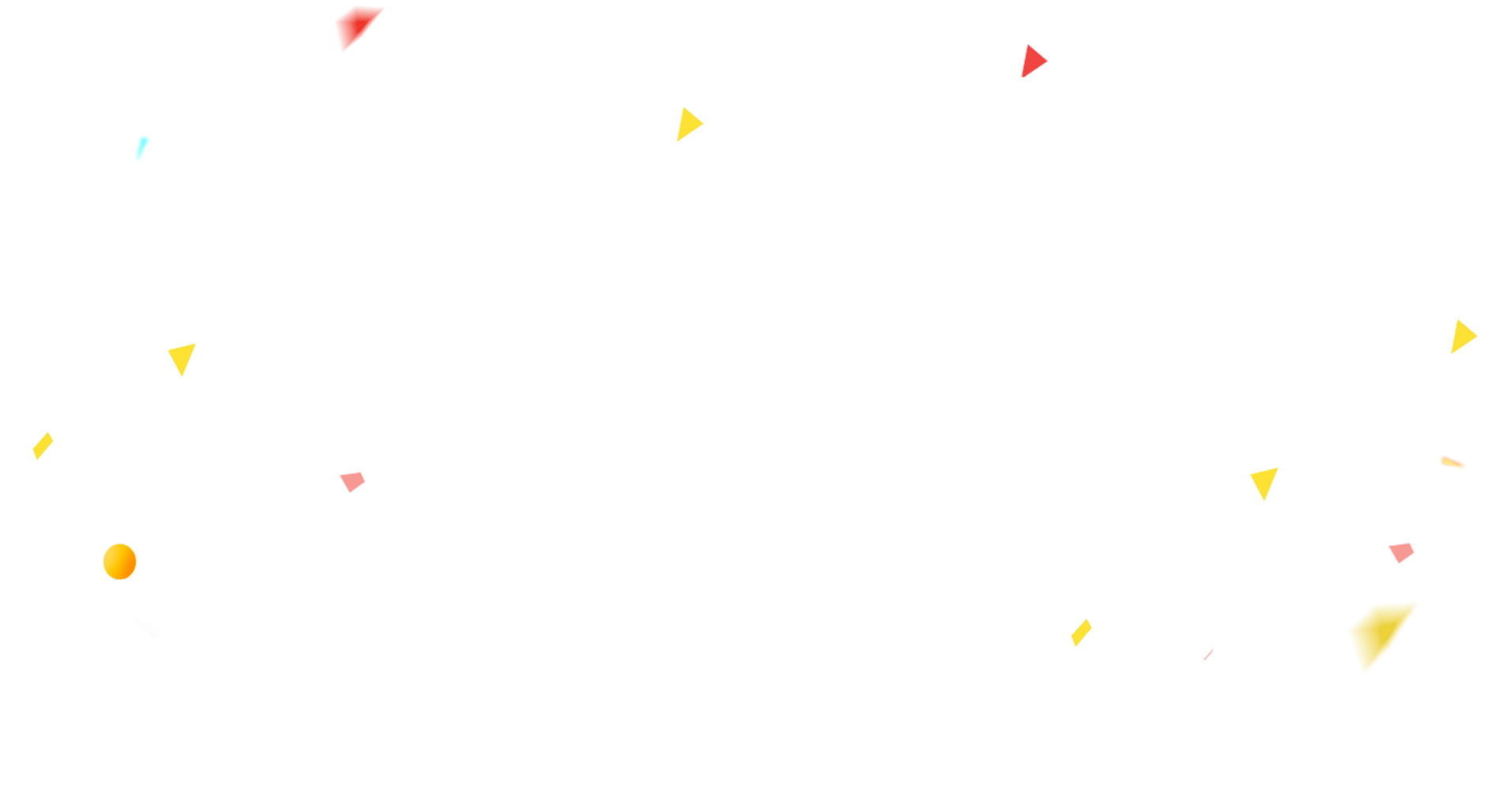 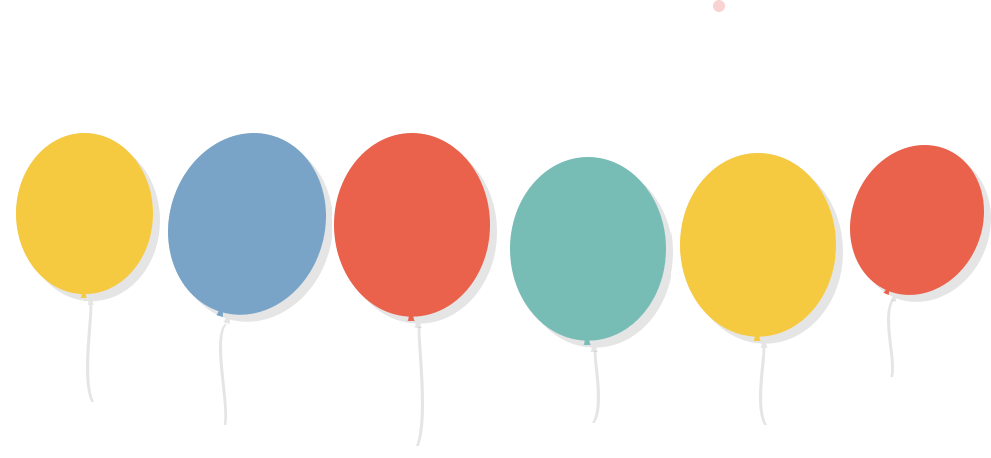 CHÀO MỪNG CÁC THẦY, CÔ GIÁO VÀ CÁC EM 
ĐẾN VỚI TIẾT HỌC
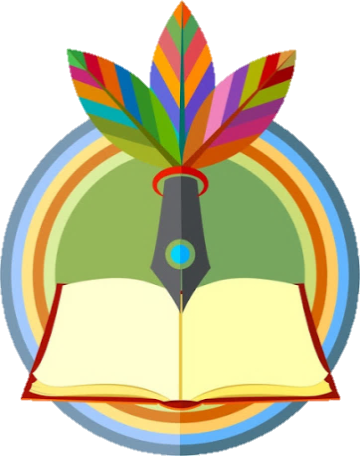 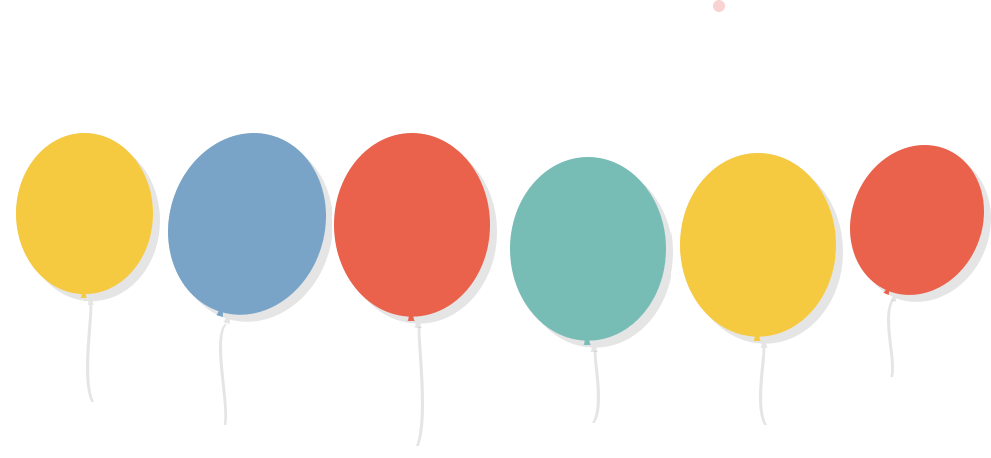 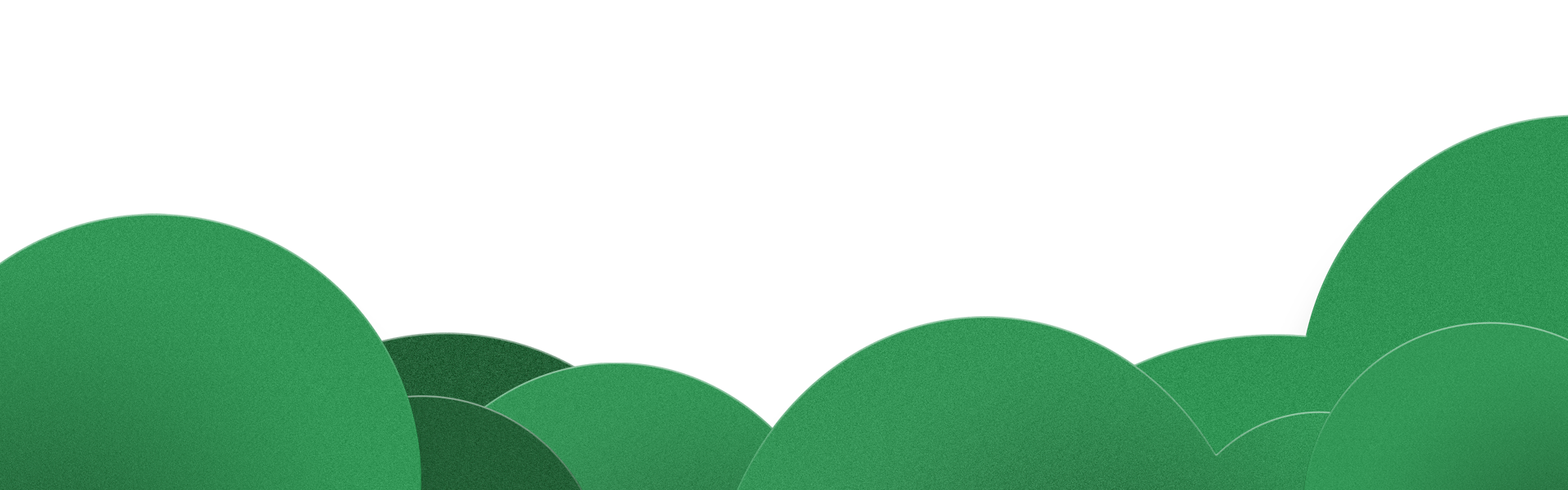 MÔN: TOÁN
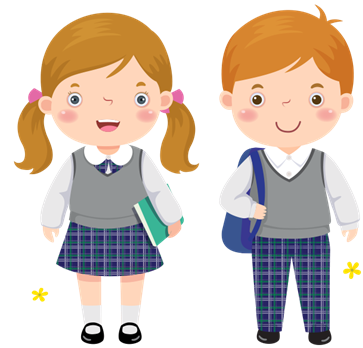 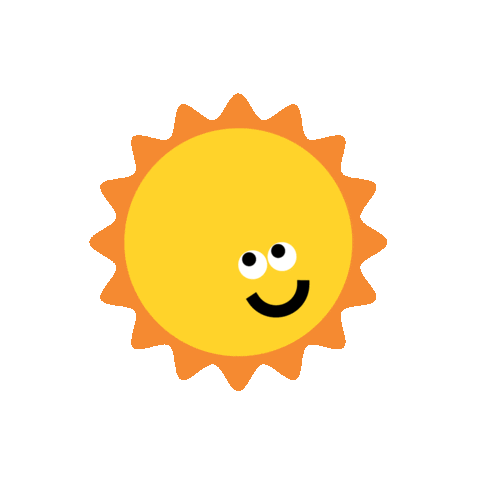 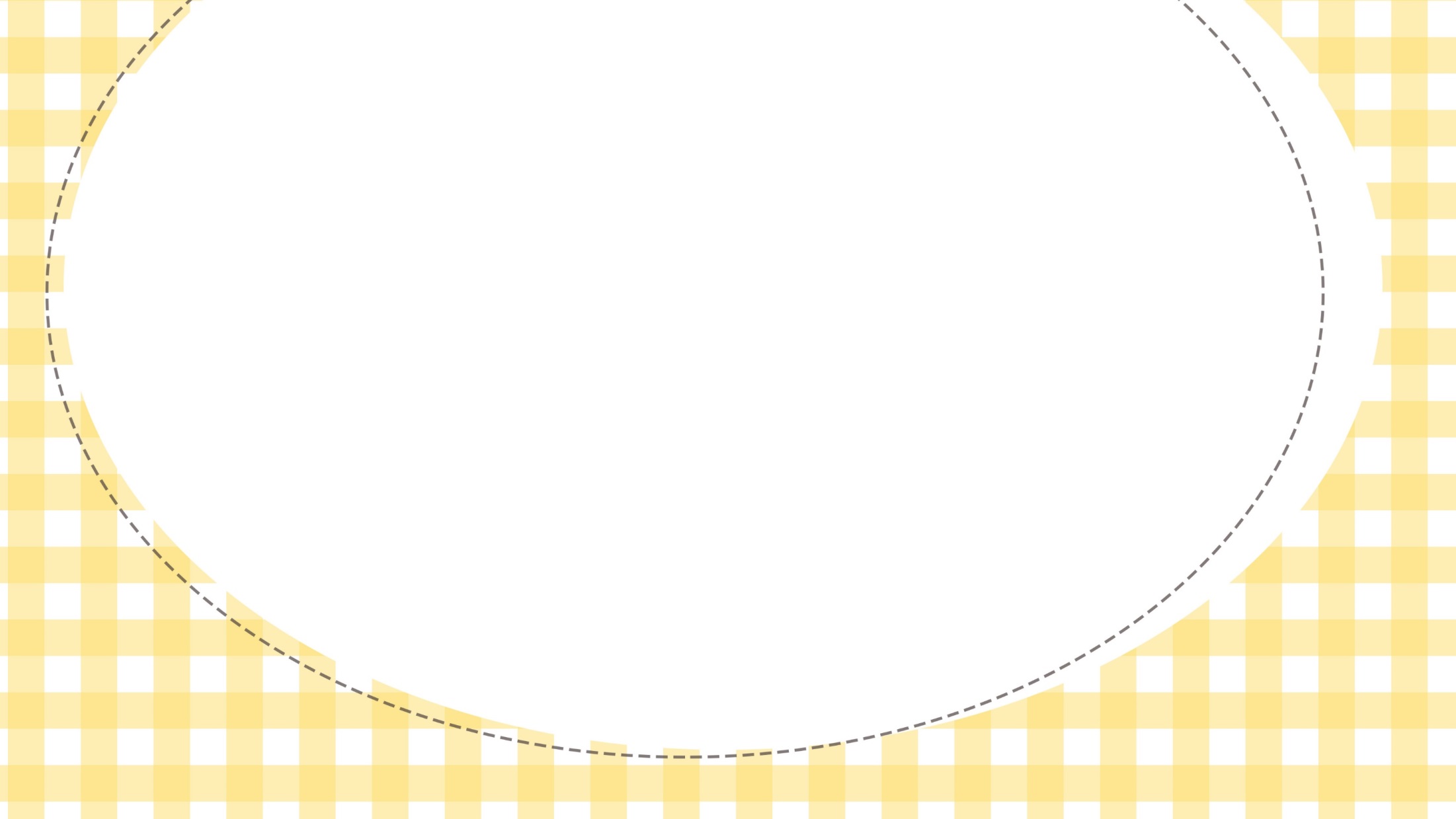 BÀI 13
LUYỆN TẬP CHUNG
Tiết 3
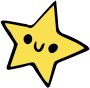 ( TRANG 90 + 91)
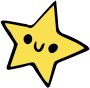 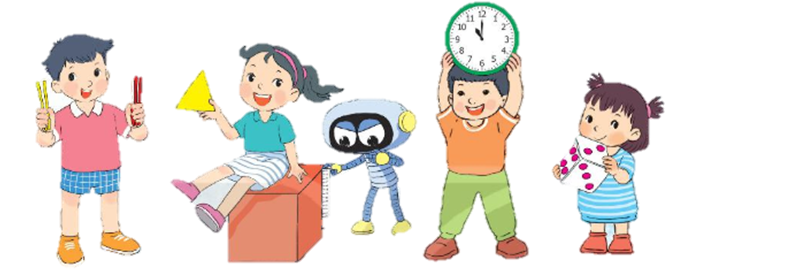 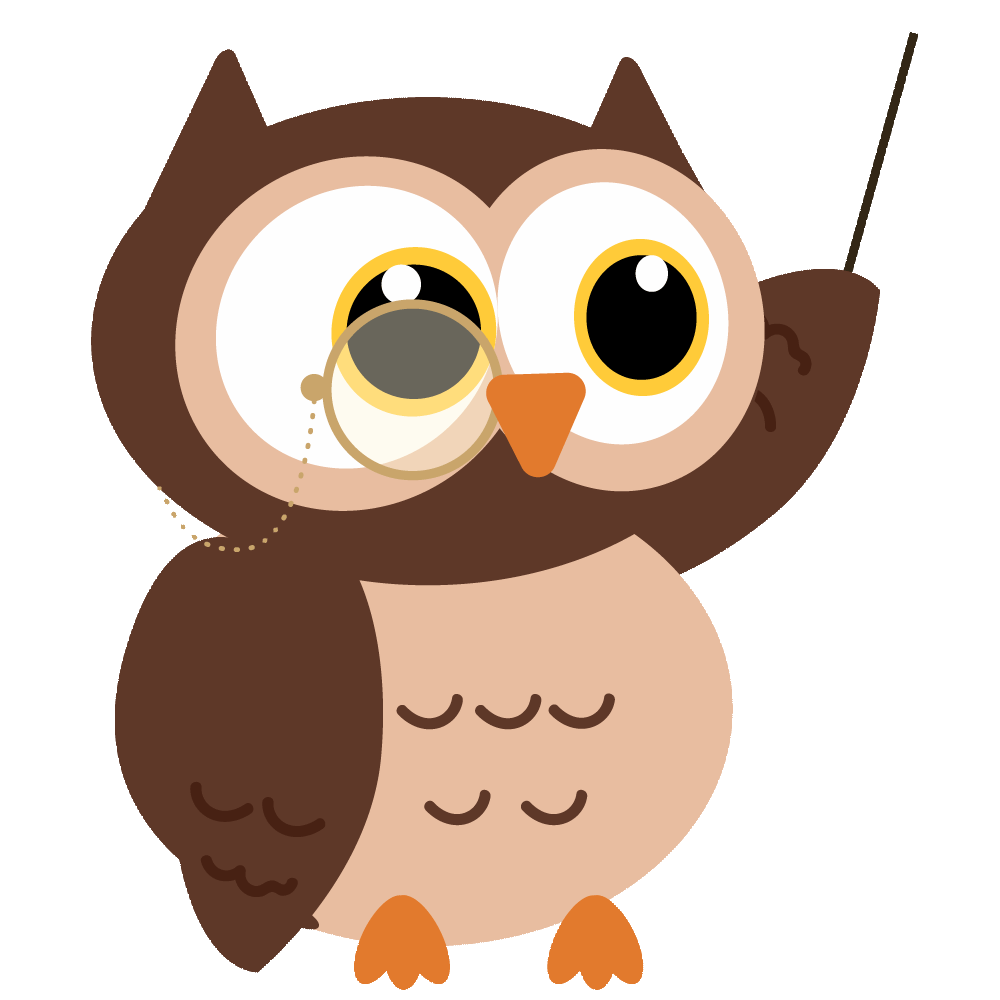 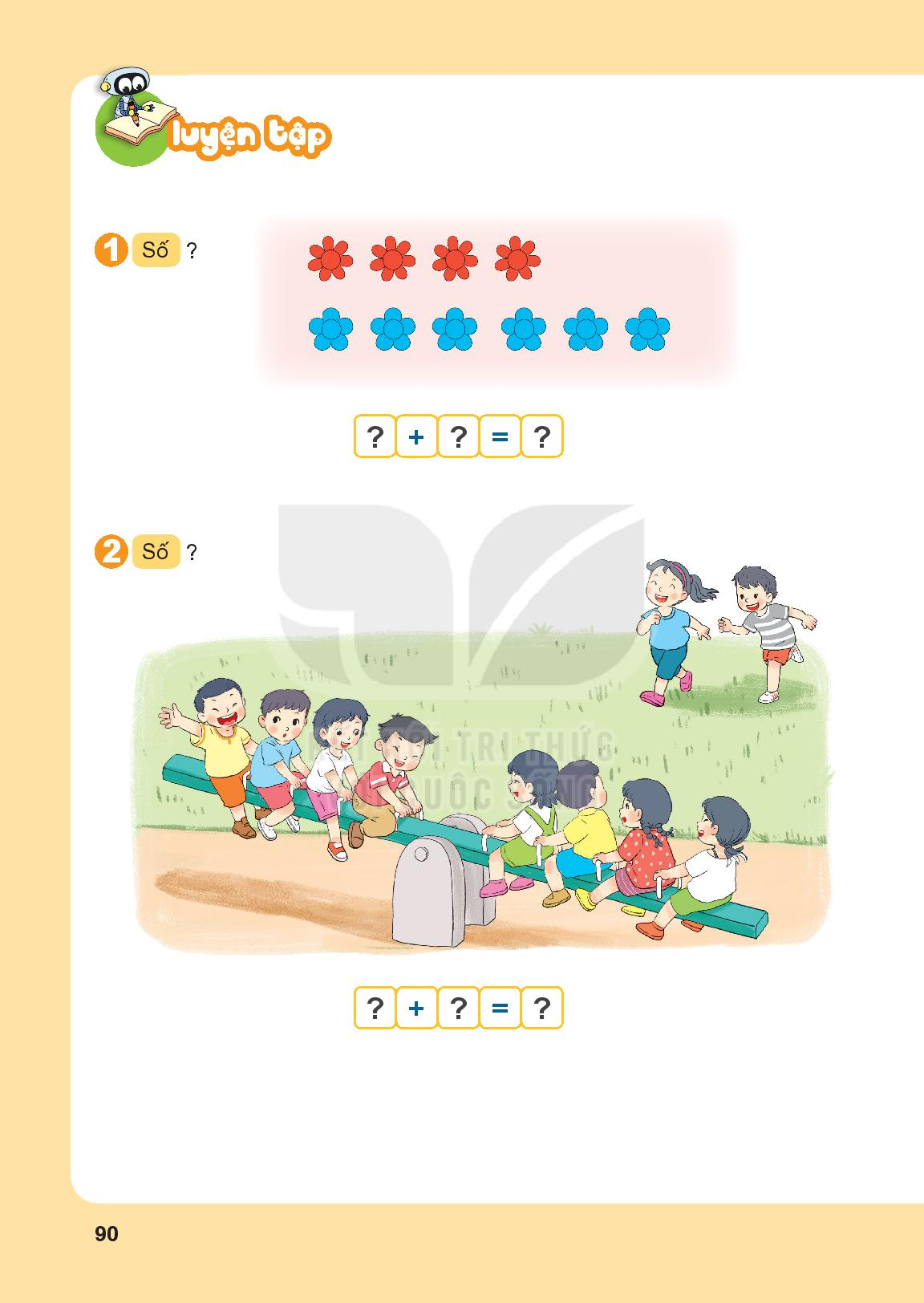 10
6
4
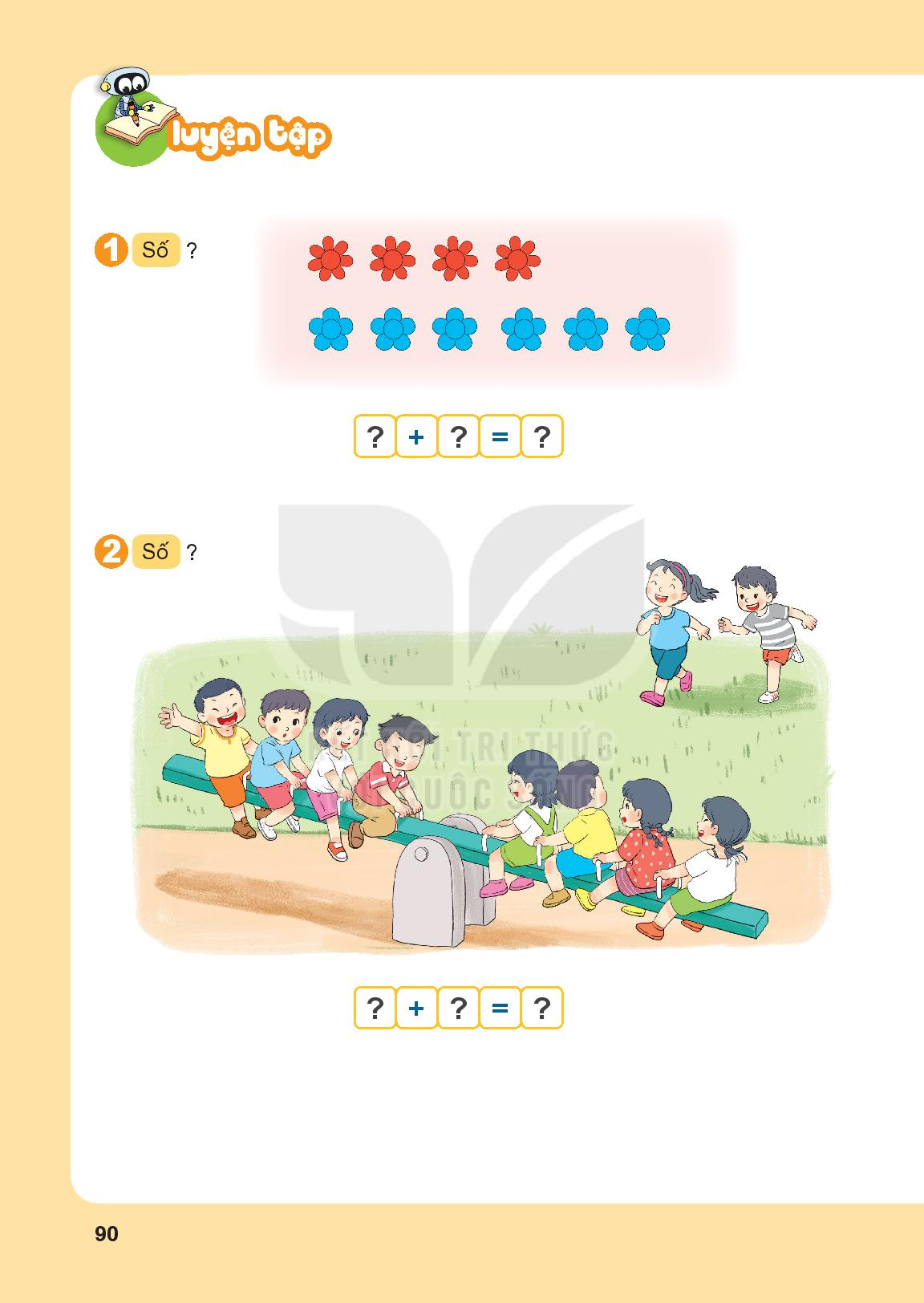 8
2
10
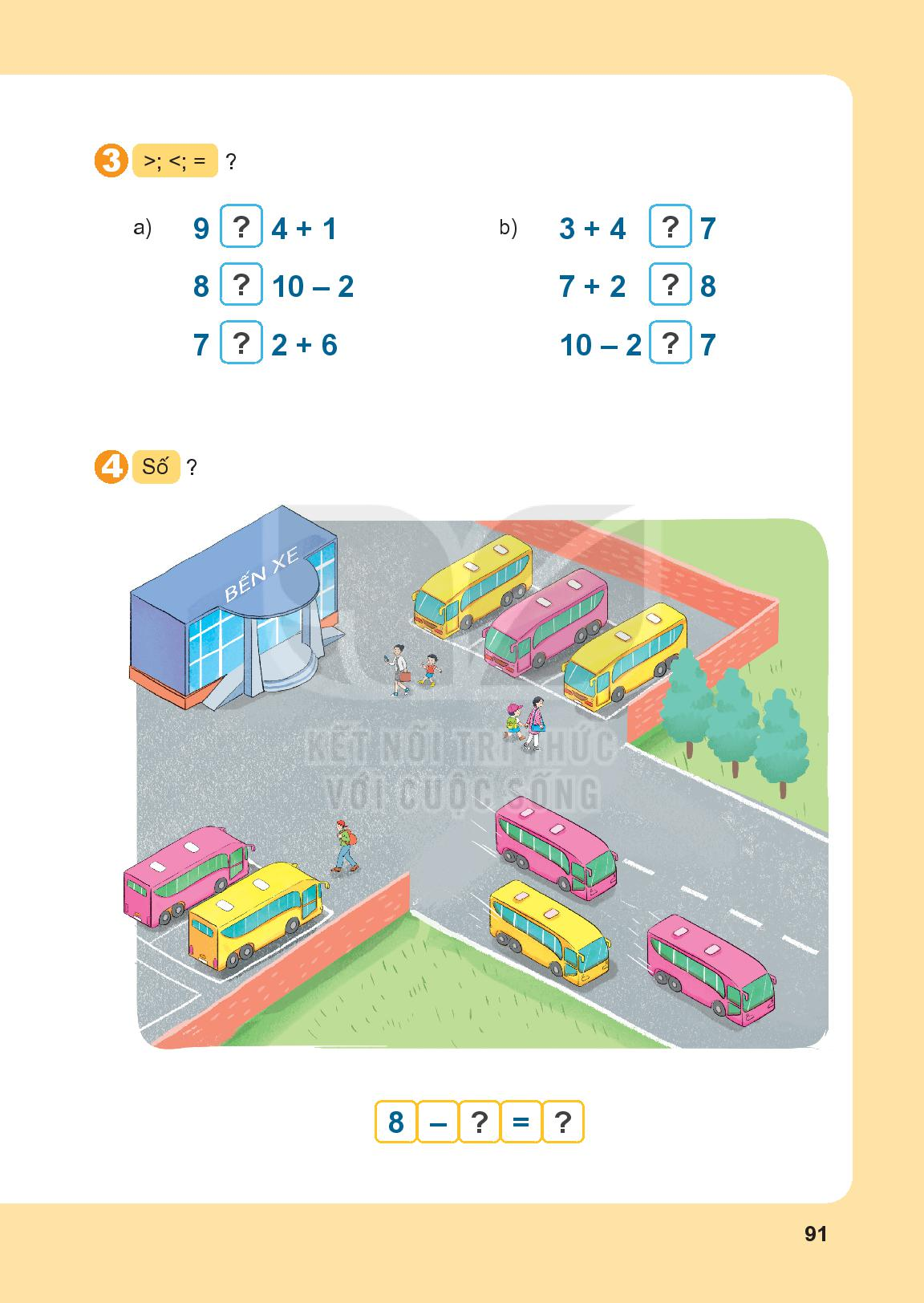 >
=
5
7
>
=
8
9
<
>
8
8
=
10 - 1
7 + 2
9
9
9 - 5
3 + 4
>
7
4
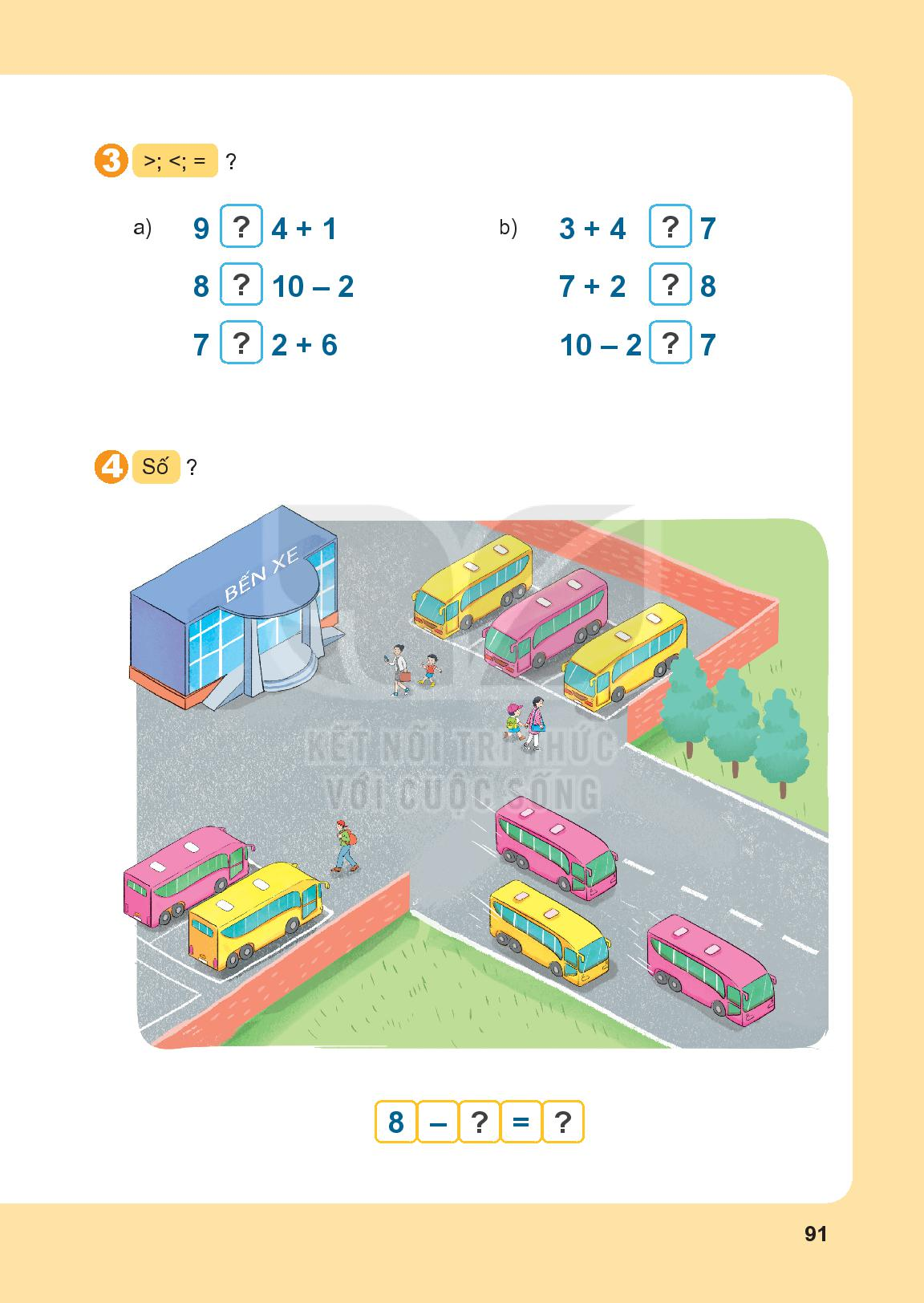 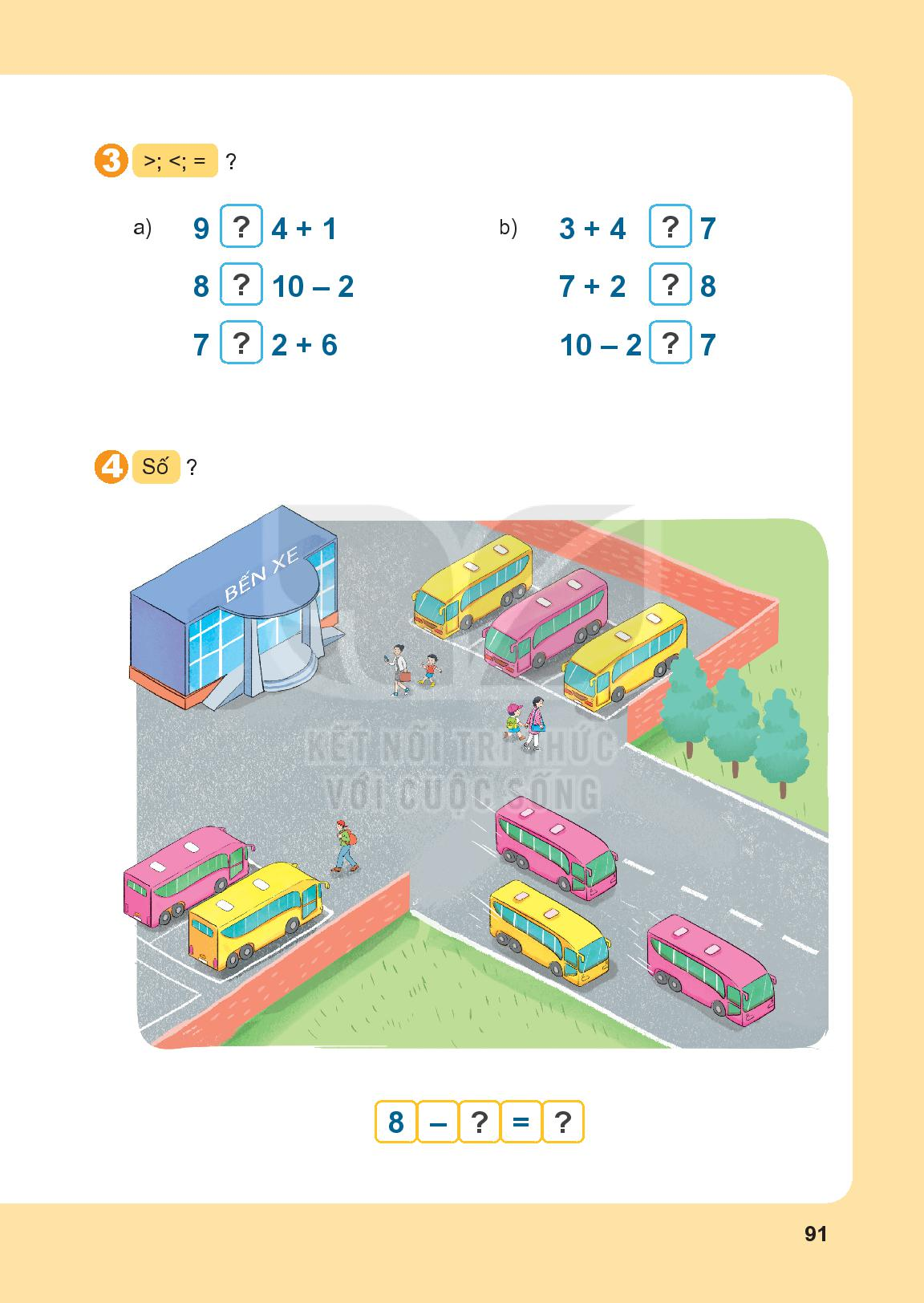 3
5
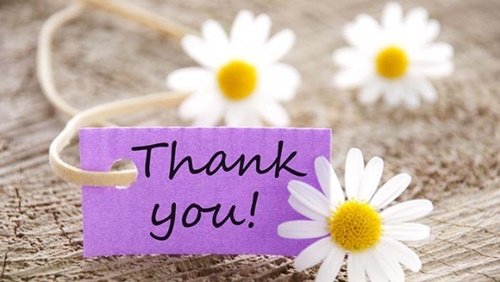 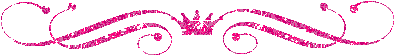 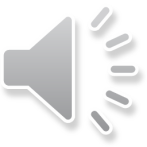